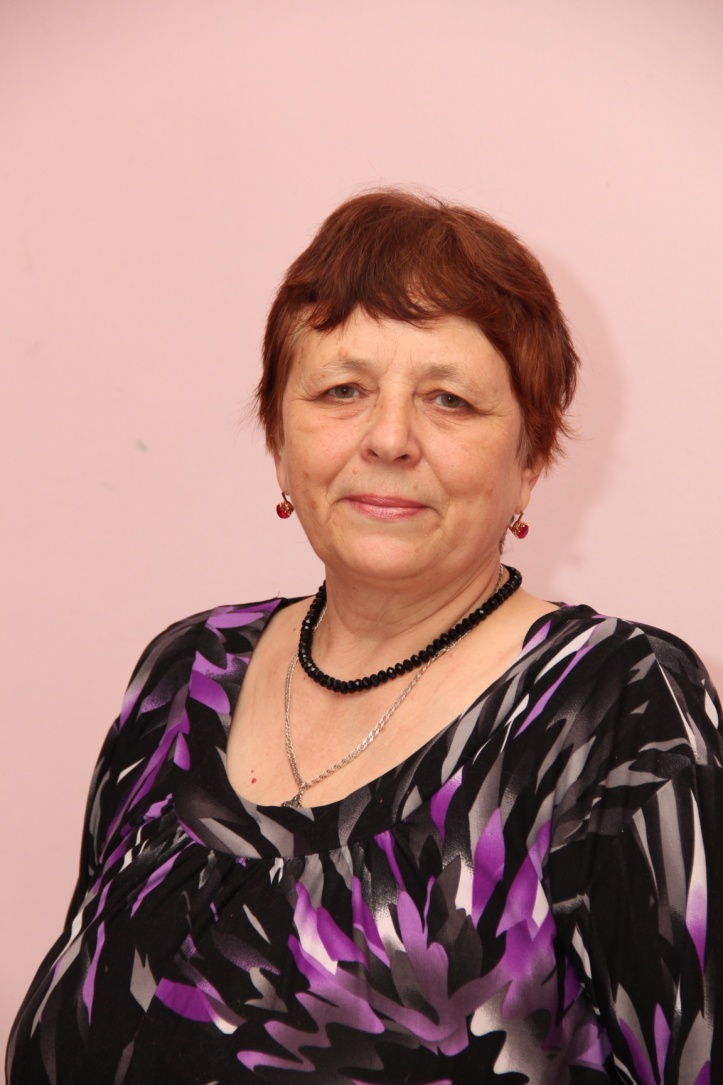 Кузнецова Галина Павловна
Место работы – Муниципальное бюджетное дошкольное образовательное учреждение «Детский сад №101» 
Должность – воспитатель
Квалификационная категория – СЗД, 
Образование - среднее профессиональное педагогическое
Педагогическая  деятельность в МБДОУ «Детский сад №101» -  с  2000 г.
Педагогический стаж – 38 лет
«С детьми всегда должна быть рядом.
Даря тепло и согревая взглядом,
Их в мир прекрасного вести,
И помнить заповедь – не навреди!»
«Игровые приемы как средство формирования изобразительного творчества детей младшего дошкольного возраста»
«Рисование является типичным творчеством  младшего дошкольного возраста . 
В эту пору дети рисуют охотно, иногда не побуждаемые никем из взрослых; иногда достаточно бывает легкого стимула для того, чтобы ребенок принялся за рисование», -  Л.С. Выготский.
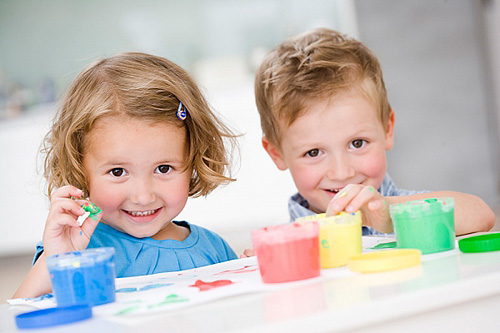 «…Нам по плечу любое дело
И если только захотим
Мы на клочке бумаги белой
Вам в красках мир изобразим!»
Развитие творческой личности ребенка – современное требование общества к системе образования.
Именно поэтому игру можно использовать «…как механизм перевода требований взрослого в потребности самого ребенка» (И.Л. Божович).
1. Анализ методической литературы по проблеме 
целенаправленного использования игровых методов и приемов в  формировании изобразительного  творчества детей младшего дошкольного возраста (Е.А. Флерина, А.А. Волкова, Т.Г. Казакова, Г.Г. Григорьева, Т.С. Комарова, В.Н. Зинченко, А.А. Баранов, Т.Я. Шпикалова, В.С. Кузин). 
2. Изучение и обобщение передового педагогического опыта по теме «Игровые методы и приемы как средство формирования изобразительных  навыков  детей младшего дошкольного возраста» Литература, интернет-ресурсы).
Развитию творческих способностей дошкольников придаётся особое значение в условиях стандартизации дошкольного образования. Наиболее эффективным средством для развития творческого мышления и воображения детей является продуктивная деятельность -
Однако в своей практической деятельности столкнулась с рядом противоречий:
Возможность формирования изобразительных навыков  позволяет педагогам использовать игровые приемы на занятиях по изобразительной деятельности.
Цель: Формирование изобразительных навыков у младших дошкольников посредством игровых приемов
Ожидаемые результаты:
Повысится интерес к этому виду деятельности, 
Пробудится эмоциональная отзывчивость к окружающему миру, родной природе, к событиям нашей жизни;
Развиваются  и совершенствуются  изобразительные умения, 
Могут развить игровой сюжет, созданный на занятии, 
Темы и замыслы станут разнообразны  и оригинальны.
Формирование изобразительных навыков у детей младшего дошкольного возраста в рисунке происходит более успешно, если в изобразительной деятельности (рисовании)систематически используются  
игры и игровые упражнения.
Условия эффективности
-Игровой прием содержит все структурные компоненты: игровую задачу, сюжетно-игровой замысел, игровое действие;
- Игровой прием ориентирован на уровень знаний детей об окружающем мире и их личный общественный и эмоциональный опыт; 
- Содержание и логика игровых действий соответствует логике и смыслу реальной жизненной ситуации;
- Игровой прием соответствует конкретной дидактической задаче, поставленной на занятии;
При использовании игрового приема методически верно сочетаются игровые и обучающие действия, есть 
плавный переход от игры 
к прямому 
обучению и наоборот.
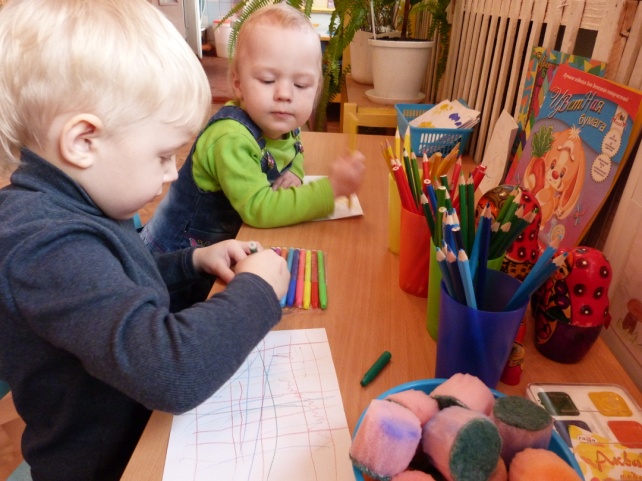 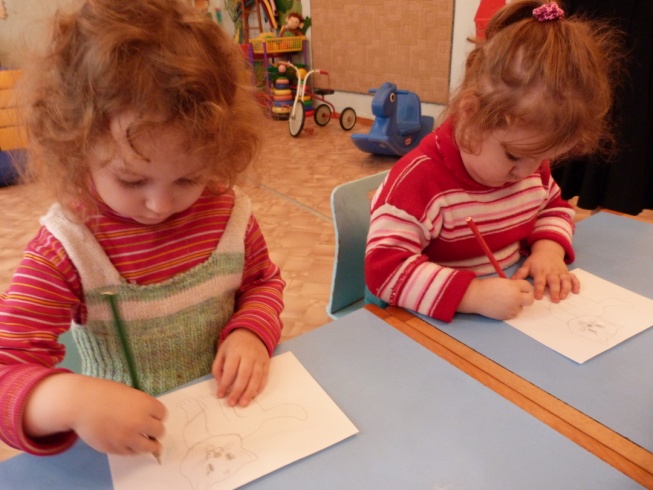 Задачи:
1.Научить изображению разнообразных прямолинейных и кругообразных форм несложных предметов, передавая их основные признаки (цвет, форму);
2.Развивать чувство цвета - умение различать и называть основные цвета;
3.Формировать технические навыки.
Задачи:
Научить изображению  предметов 
прямоугольных форм
2.Закреплять навык изображения различных предметов, состоящих из сочетания линий,   сложных предметов, состоящих из одинаковых элементов передавая их основные признаки (цвет, форму);
3.Развивать чувство цвета - умение различать и называть основные цвета;
4.Развивать композиционные навыки - располагать изображение в середине листа бумаги;
5.Совершенствовать технические навыки.
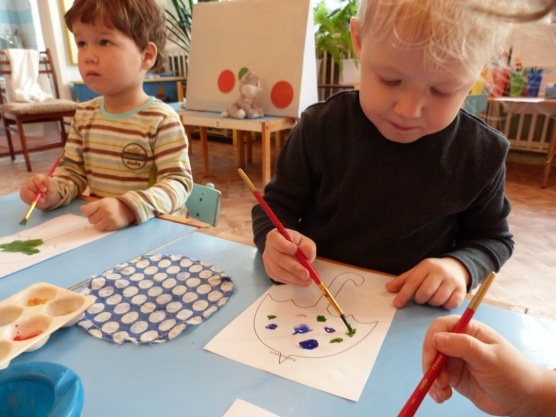 I.Организация процесса формирования замысла рисунка  - действенный мотив изобразительной деятельности, повышающий  качество усвоения предлагаемых знаний и умений.
На первом этапе необходимо вызвать у детей интерес к результату изобразительной деятельности.
ИГРОВЫЕ ПРИЕМЫ 
Создание игровой ситуации с элементами игры-драматизации для возникновения сюжетно-игрового замысла
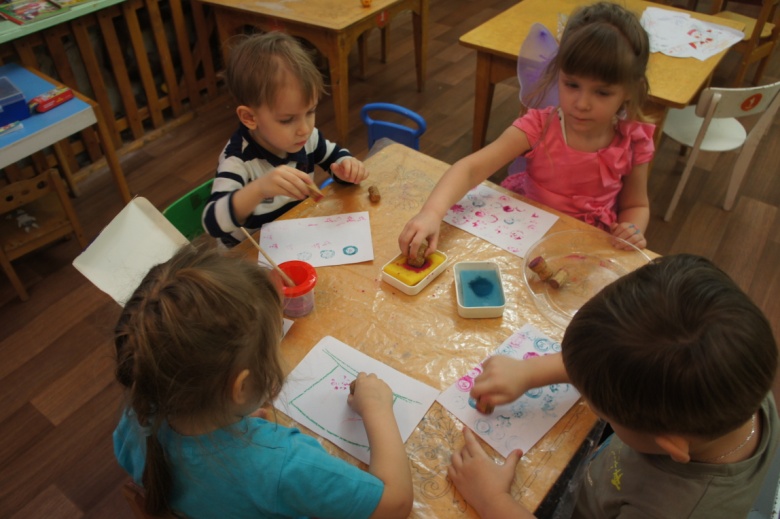 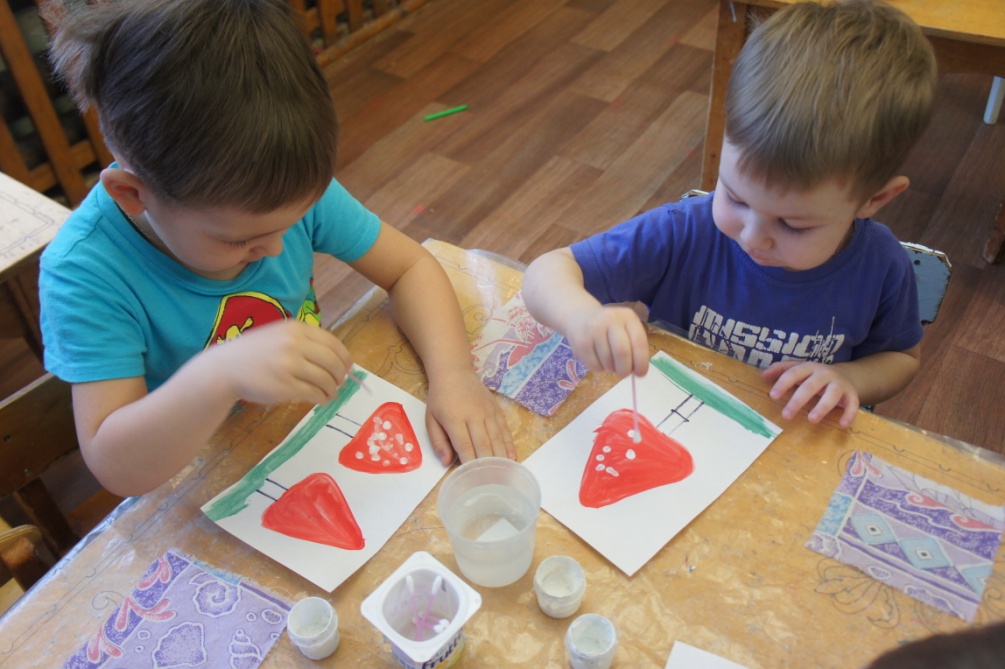 Прием обыгрывания игрушек
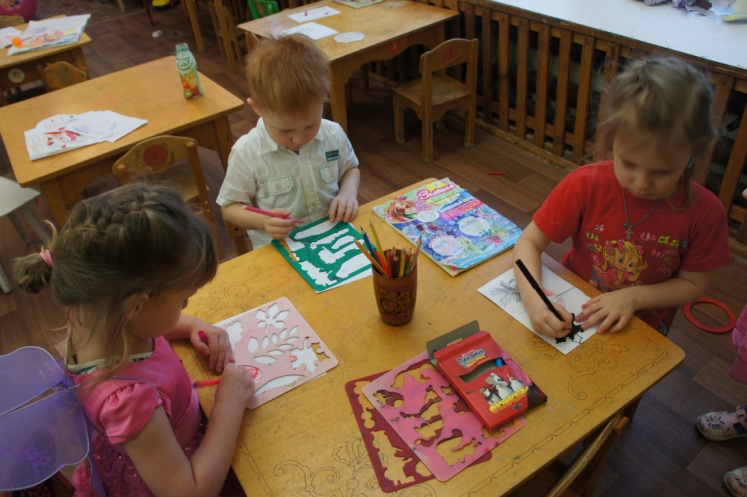 Мобилизация личного опыта детей: использование иллюстраций, коротких стихов
2.Во второй части  осуществляем руководство процессом воплощения замысла
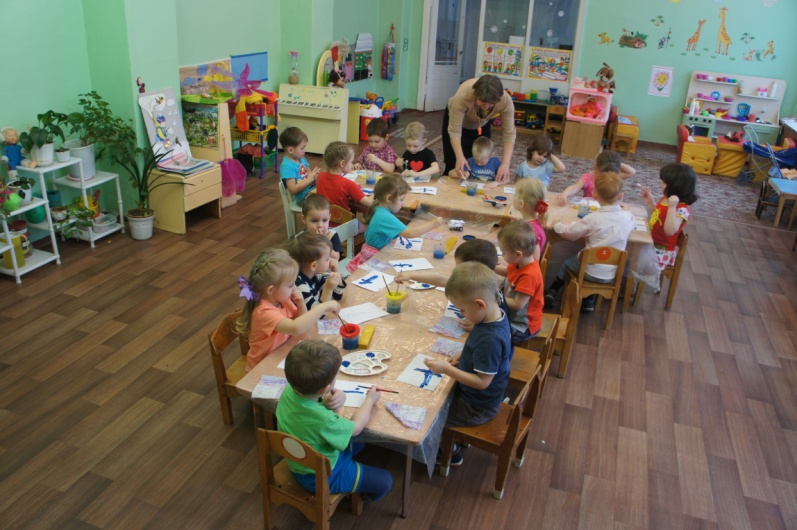 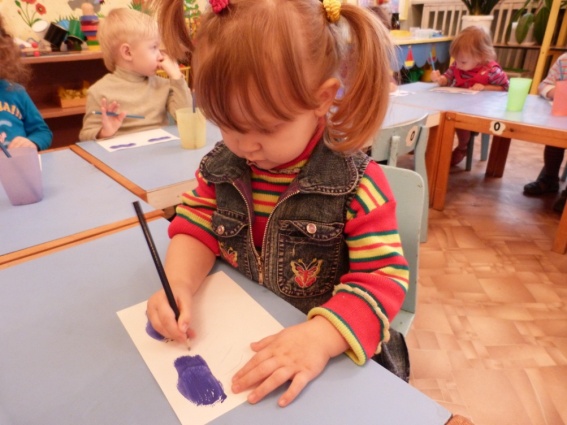 Обыгрывание незаконченного изображения.
3.В третьей части занятия осуществляем анализ и оценку детских работ.
Совместное рассматривание всех выполненных на занятии рисунков.
Обыгрывание законченного изображения.
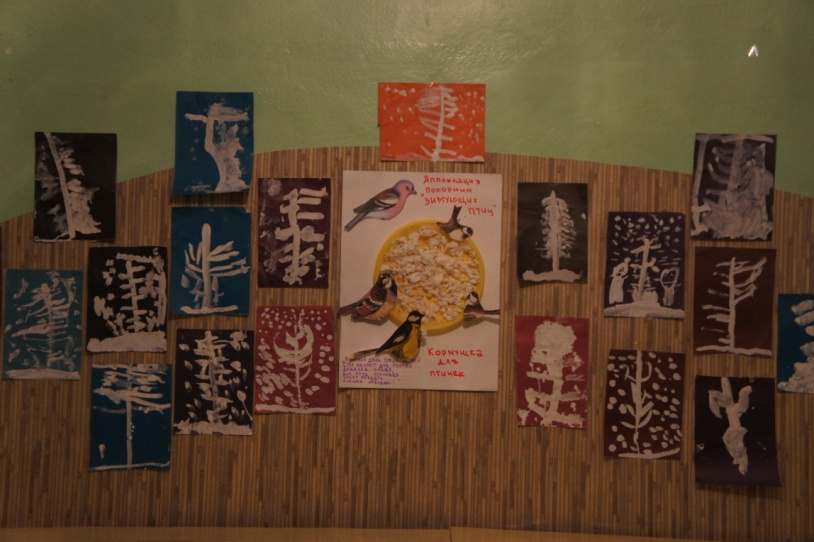 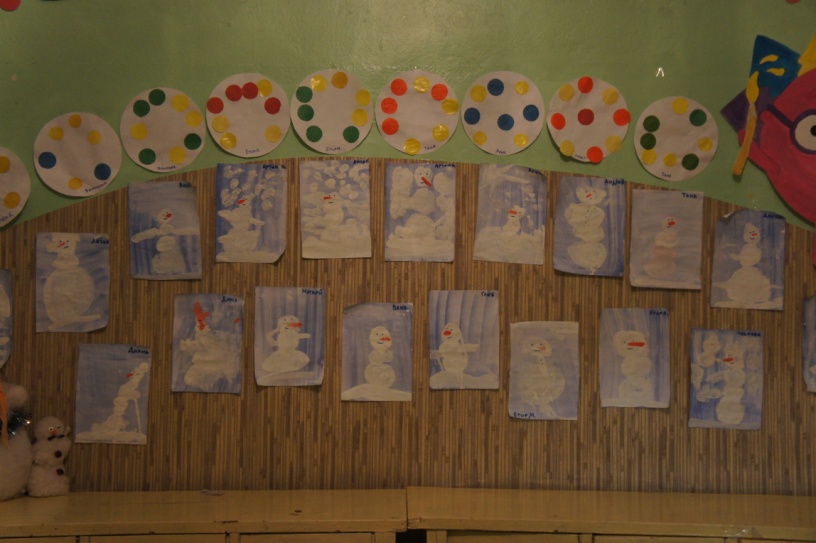 Педагогические условия эффективного развития способностей к музыкально-ритмическим движениям у дошкольников
1.Развивающая предметно-пространственная среда
Самостоятельное 
рисование карандашами и 
Фломастерами
Для этого в группе я разнообразила предметно- развивающую  и создала уголок творчества. В самостоятельной деятельности  дети вполне готовы к рисованию картинок с использованием обобщенных форм и линий.
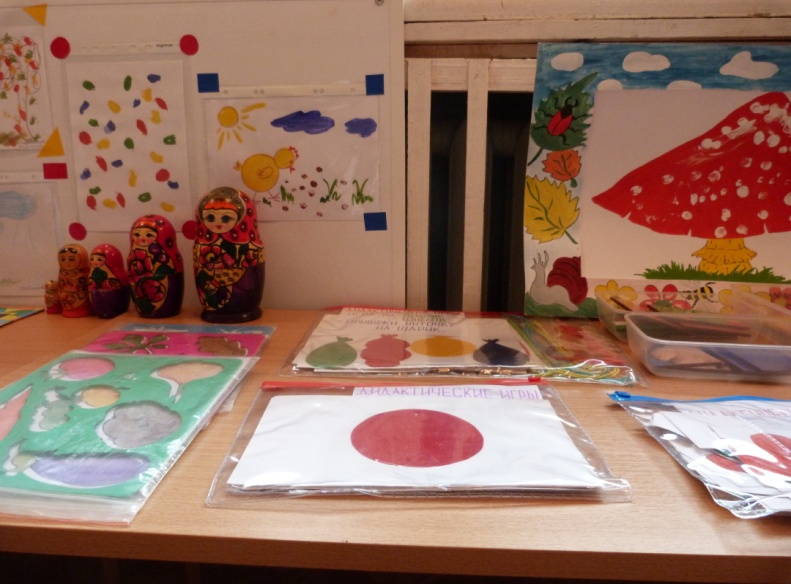 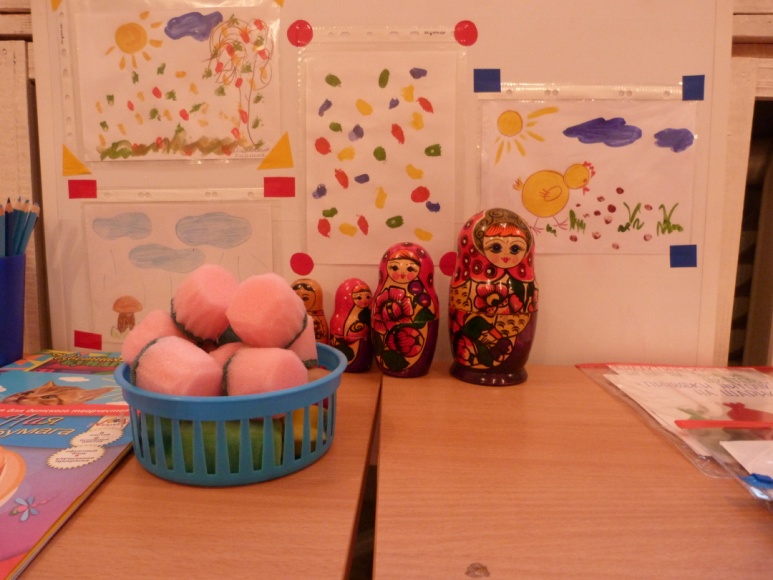 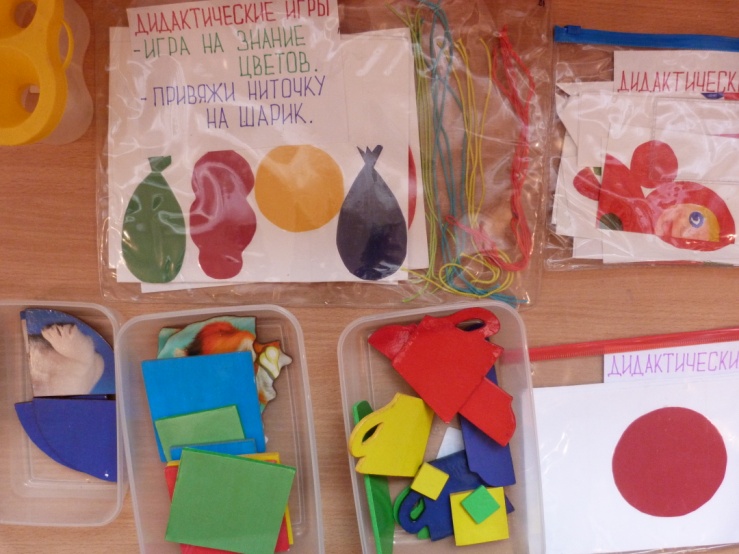 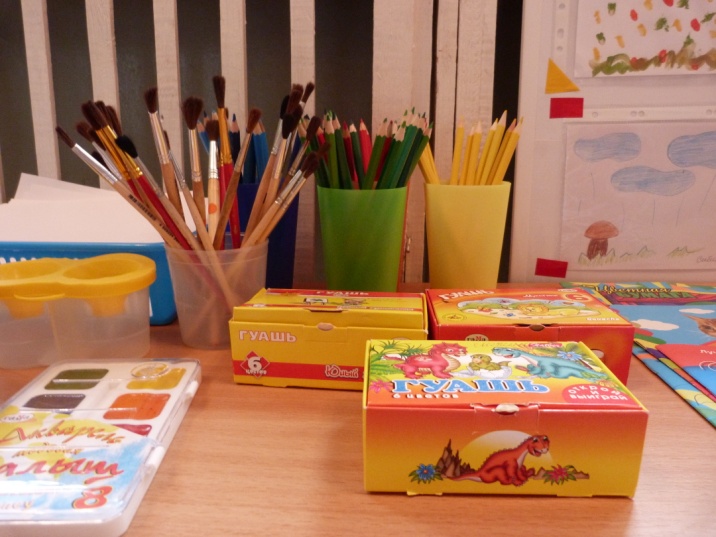 2.Взаимодействие с родителями
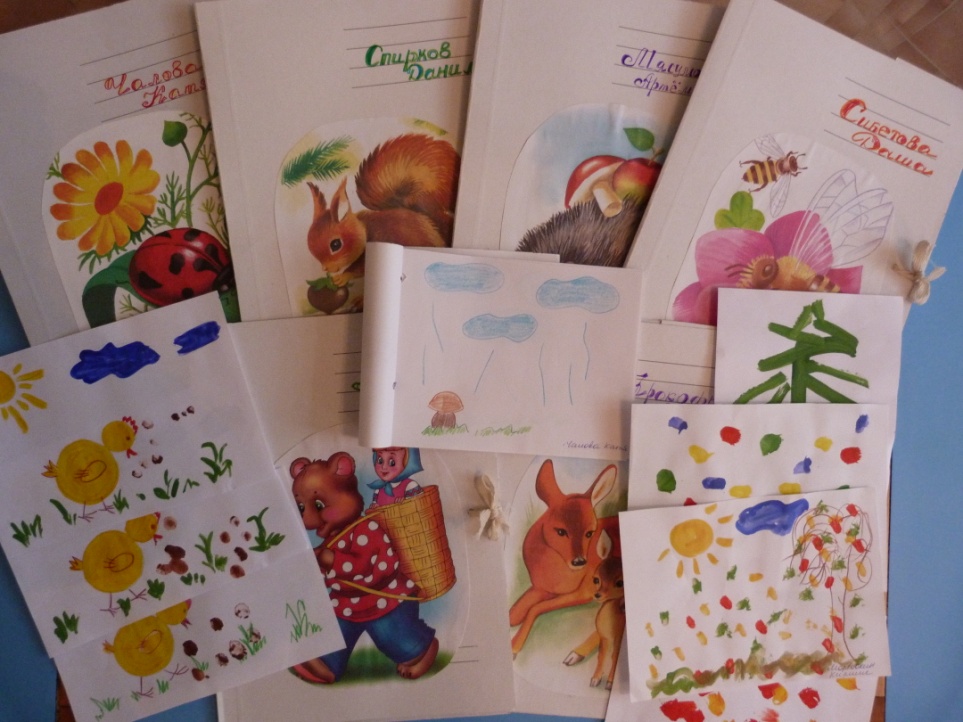 Проведение консультаций  «Создание условий в семье для развития творческих способностей детей». В ходе консультации родителям даны советы, как 
учить ребенка рисовать, и рекомендации 
по использованию нетрадиционных 
изобразительных материалов в рисовании. 
Также работа с родителями решила одну очень важную проблему: хранение  детских работ.
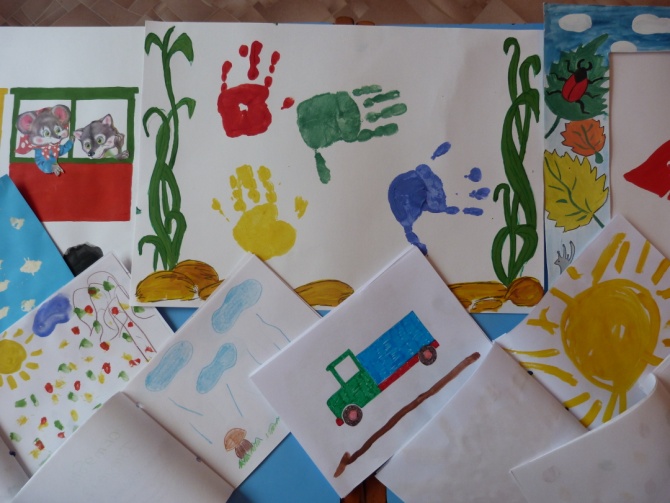 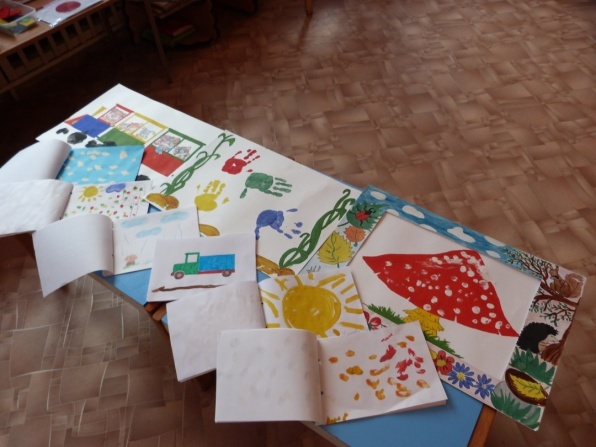 Новизна моей разработки заключается в том, что  в своей педагогической практике я применяю игру в образовательной деятельности несколько лет. Изучив научно-методическую литературу по теме, отобрав  и  обработав  необходимый материал, разработала и описала в опыте примеры  конкретных игровых мероприятий в рисовании,  которые я  использую в своей работе. Акцент делаю на том, что параллельно формированию технических осуществляется и формирование   изобразительных навыков , игровые приемы подчиняю общей задаче на протяжении все деятельности
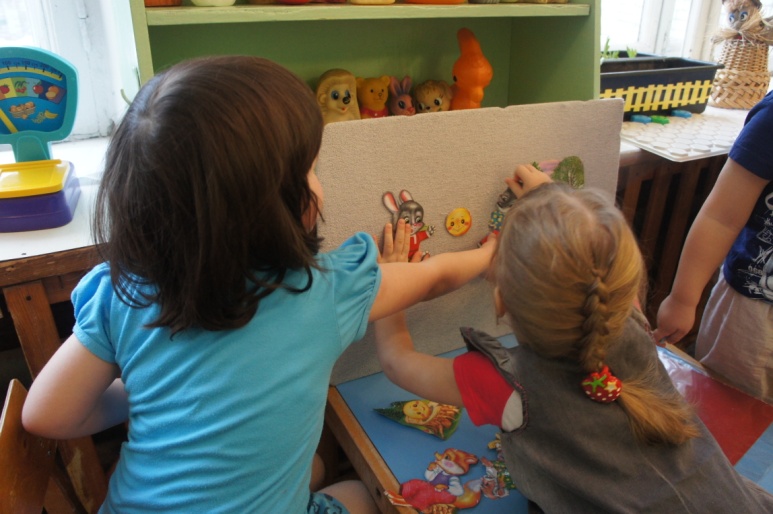 В результате проделанной нами работы:1. Дети проявляют интерес к изобразительной деятельности, стремятся заниматься ею по собственной инициативе, рассказывают нам о своих интересах в рисунке.2. Видят образ в своих рисунках; рассказывают, что рисуют, обыгрывают рисунки; радуются тому, что у них получается, и делятся с нами своей радостью.3. Умеют пользоваться изобразительным материалом: правильно держать карандаш, кисть, тычек и действовать ими.4. Достаточно смело и уверенно выполняют изобразительные действия: рисуют линии, штрихи, пятна.